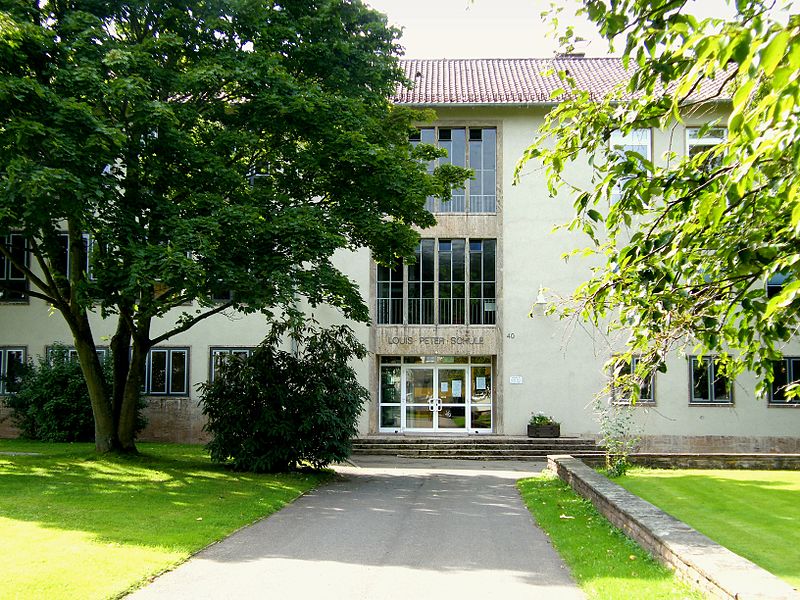 Abschluss-prüfungen
2020/21
Termine !!
23.10.2020 Prüfungsanmeldung mit Themenwahl
2.11.2020 Beginn Bearbeitungszeit M10
2.11.2020 bis 11.12.2020 Projektdurchführung im P-Zweig
11.12.2020 Abgabe Hausarbeit M-Zweig
18.1.+20.1.-22.1.2021 Prüfungswoche M10 (Attestpflicht)
12-14.1.2021 Vorbereitung der Präsentation P-Zweig
15.1. + 19.1.2021 Projektprüfung (Attestpflicht)
17.-21.5.2021 zentrale Abschlussprüfungen ( Attestpflicht)
Die Projektprüfung im P-Zweig
Schüler bilden in diesem Schuljahr keine Gruppen
Einzelprojekte
Wahl eines Projekthemas mit Berufsbezug
Durchführen des Projektes
3 Tage Vorbereitung der Präsentation
Präsentation (10Minuten)
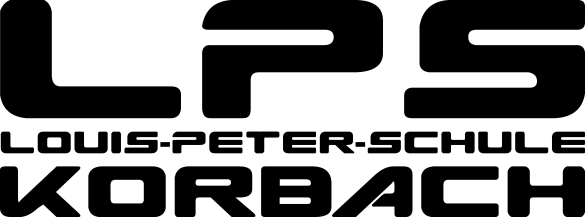 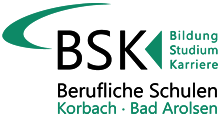 Präsentationsprüfung im M-Zweig
Wahl eines Faches und eines Themas mit Berufsbezug
Bearbeitung des Themas und Vorbereitung der Präsentation
Erstellen einer Hausarbeit
Präsentationsprüfung
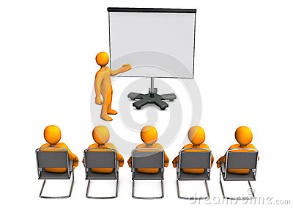 Zentrale Abschlussprüfung
Benotung
Mündlicher Teil sofort im Anschluss
Schriftlich nach Korrektur

Verrechnung der Prüfungsnote mit der Fachnote
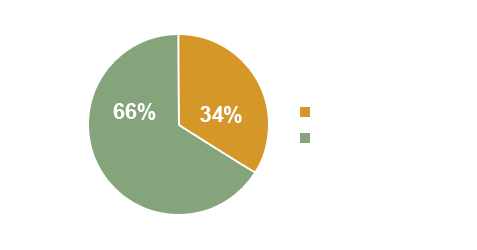 Abschlüsse
P-Zweig
Einfacher Hauptschulabschluss
Erweiterter Hauptschulabschluss

M-Zweig
Realschulabschluss
Erweiterter Realschulabschluss
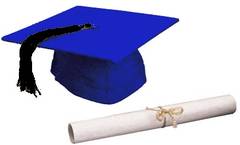 Vielen Dank